52
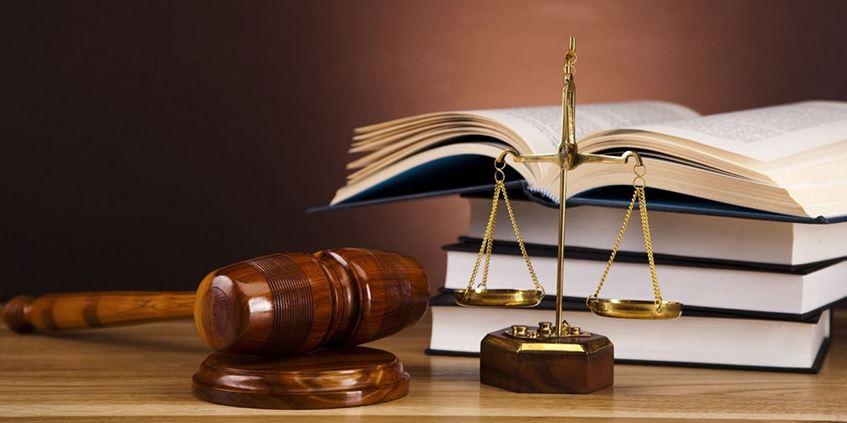 Правовое государство и гражданское общество
Обществоведение (подготовительный курс)
Ситник П.В.
2022
Программа
Принципы правового государства.
Гражданское общество и его основные институты.
Взаимосвязь и взаимозависимость гражданского общества и правового государ- ства.
Средства массовой информации и их роль в политике.
Принципы правового государства
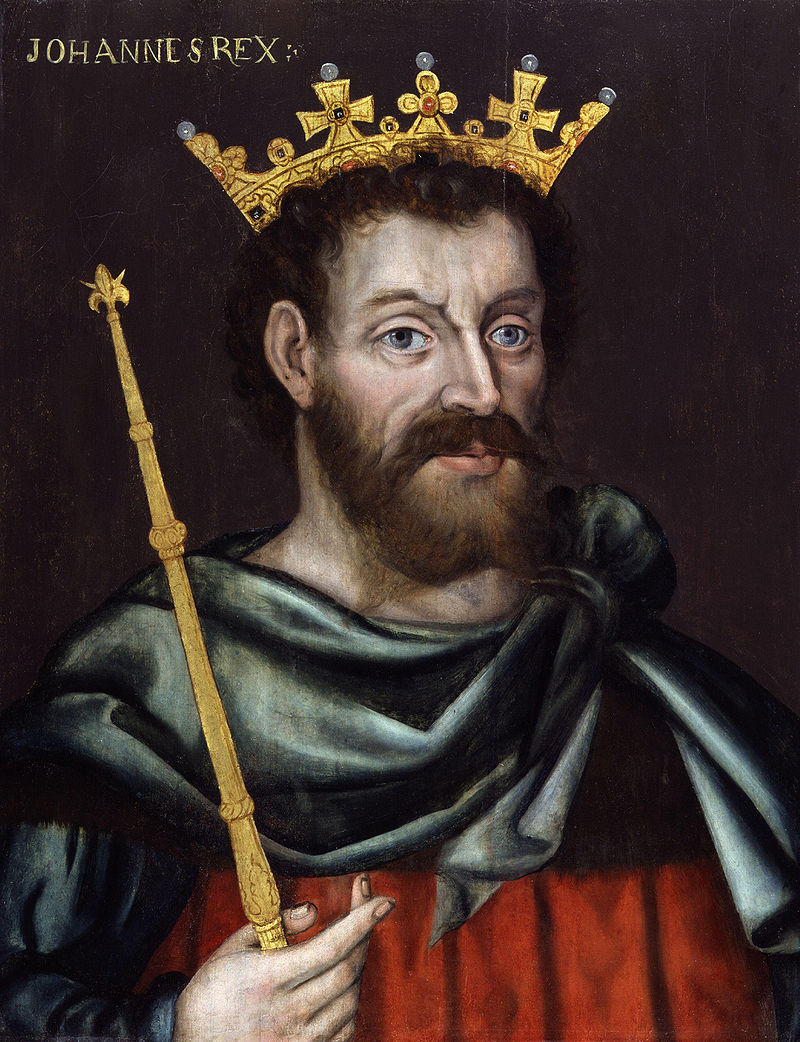 В 1215 г. английская знать и представители духовен- ства, приняв Великую хартию вольностей (Magna Car- ta), принудили короля Англии Иоанна Безземельного впредь править согласно закону
Иоанн Безземельный
Принципы правового государства
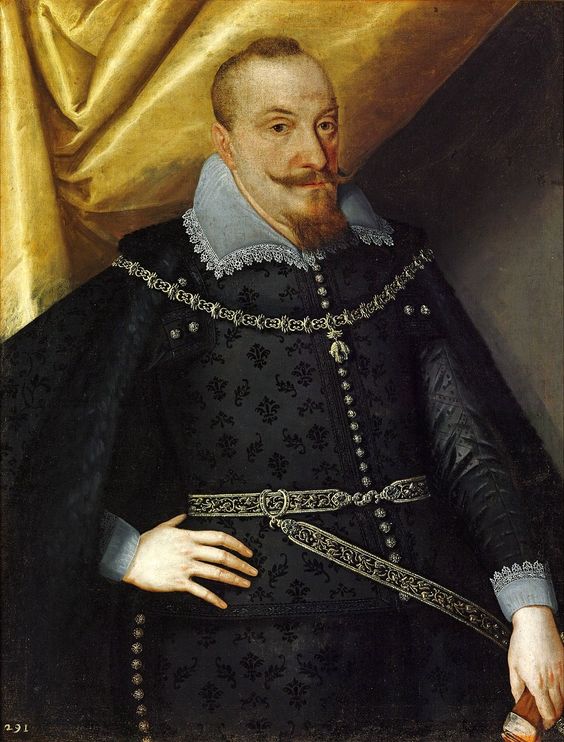 В Статуте ВКЛ 1588 г. нашла отражение идея разделе- ния власти на законодательную (сейм), исполнитель- ную (великий князь, административный аппарат) и судебную (трибунал ВКЛ, земские и подкаморские су- ды, выборные и независимые от администрации)
Сигизмунд III Ваза
Принципы правового государства
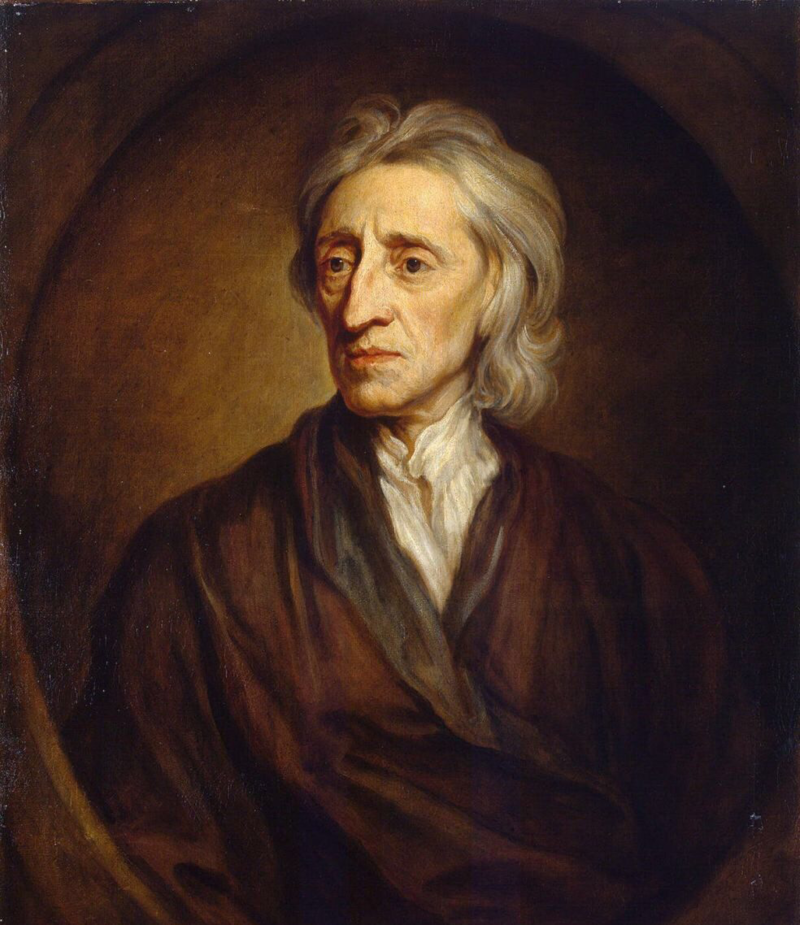 Английский философ XVII в. Джон Локк разработал тео- рию, согласно которой каждый человек имеет некото- рые права от рождения и они не даруются ему государ- ством. При этом отношение к государству зависит от то- го, насколько оно соблюдает эти естественные права. Идея, согласно которой из естественных прав человека должны вытекать определённые правовые гарантии, по- лучала всё большее признание и стала находить отраже- ние в конституциях ряда стран
Джон Локк
Принципы правового государства
Конец XIX – начало XX в. – формирование основных черт и признаков концепции правового государства
Правовое государство - это форма организации политической власти в стране, основанная на верховенстве права, разделении властей, соблю- дении прав и свобод человека и гражданина.
Не закон лежит в основе прав людей, а права человека – в основе закона
Принципы правового государства
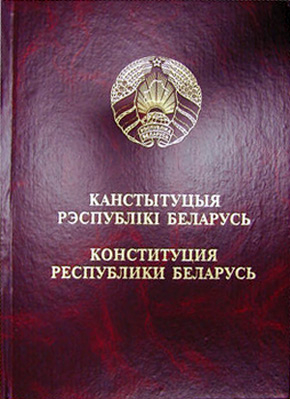 Статья 7. В Республике Беларусь устанавливается принцип верховен- ства права. Государство, все его органы и должностные лица дейст- вуют в пределах Конституции и принятых в соответствии с ней актов законодательства
Принципы правового государства
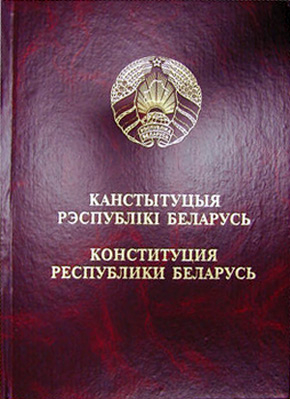 Статья 6. Государственная власть в Республике Беларусь осущест- вляется на основе разделения её на законодательную, исполнитель- ную и судебную. Государственные органы в пределах своих полно- мочий самостоятельны: они взаимодействуют между собой, сдержи- вают и уравновешивают друг друга
Принципы правового государства
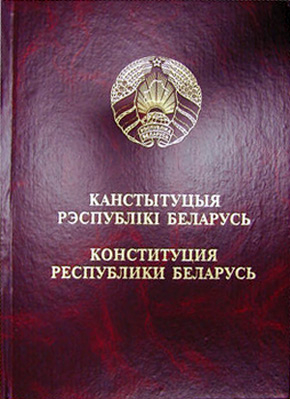 Статья 2. Человек, его права, свободы и гарантии их реализации явля- ются высшей ценностью и целью общества и государства. Государство ответственно перед гражданином за создание условий для свободного и достойного развития личности. Гражданин ответственен перед госу- дарством за неукоснительное исполнение обязанностей, возложенных на него Конституцией
Принципы правового государства
Принципы правового государства
Правовое государство
Теория естественного права
Принцип разделения властей
правовая
основы
социальная
Принцип верховенства права
Гражданское общество
Гражданское общество и его основные инсти- туты
Гражданское общество
Гражданское общество - это особая сфера общественных отношений, система самостоятель- ных и относительно независимых от государства институтов, общественных интересов, отношений
интересы граждан
отношения между гражданами
институты для защиты прав и реализации интересов граждан
Основные институты гражданского общества
Гражданское общество и его основные инсти- туты
политические партии
общественные организации и движения
профессиональные и творческие объединения
церковь
органы местного самоуправления
Гражданское общество и его основные инсти- туты
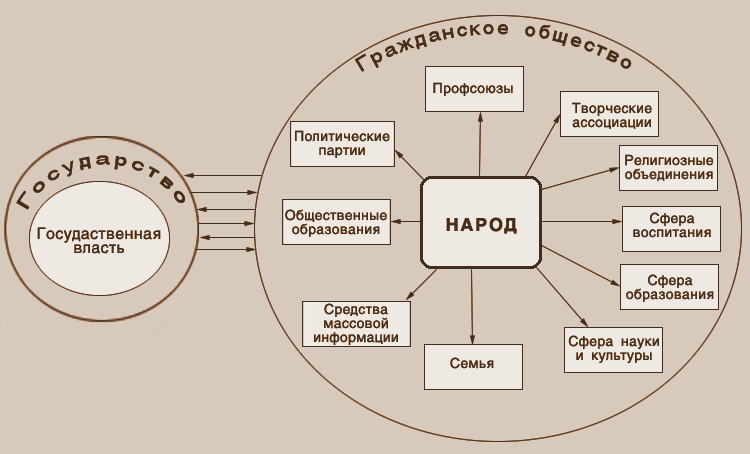 Государство и гражданское общество
Взаимосвязь и взаимозависимость гражданского об- щества и правового государства
Демократическое государство
Свободное, саморазвивающе- еся гражданское общество
снимает остроту противоречий между субъектами гражданского общества и создаёт социальную гармонию
позволяет в полной степени реализоваться демократическому государству
Основные функции СМИ
Средства массовой информации и их роль в по- литике
информирование населения о происходящих событиях
формирование общественного мнения
Средства массовой информации (СМИ) - это периодическое печатное издание, сетевое изда- ние, телеканал, телепрограмма, радиоканал, радиопрограмма, видеопрограмма, иная форма периодического распространения массовой информации под постоянным наименованием, которое имеет государственную регистрацию
приобщение людей к политическим ценностям и действия
представляют общественные мнения, интересы, позиции
мобилизируют на определённые политические действия
Средства массовой информации и их роль в по- литике
СМИ часто называют «четвёртой властью» за ту роль, которую играют в общественной жиз- ни
Средства массовой информации и их роль в по- литике
Теория повестки дня
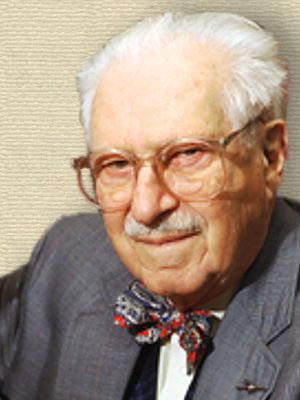 гласит, что средства массовой информации оказывают значительное влияние на общественность непосредст- венно самим подбором того, что именно они освещают в новостях
«Прессе преимущественно не удаётся сказать людям, что думать, но она с большим успехом говорит им, о чём ду- мать» (Бернард Коэн)
Бернард Коэн,    американский исследователь
Литература
1. Данилов А.Н. и др. Обществоведение: Учебное по- собие для 10 класса. / Под ред. А.Н.Данилова. – Минск: Адукацыя і выхаванне, 2020, §9.
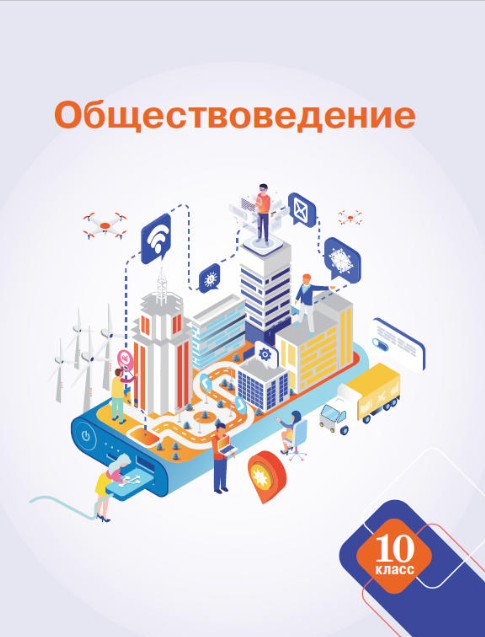